3 olika val att ta ställning mellan
Ligga kvar i det avtal vi har
Byta till ett annat avtal med lite annorlunda innehåll men fortfarande ett gruppavtal
Byta så att vi istället köper tjänsterna direkt från leverantör
Funktionsmatris
Befintligt AVTAL
SAPPA MER =  Sappa Alltid + Basutbud + Digitalbox
Med 20 kanaler är SAPPA MER valet som ger ett lite större grundutbud redan från början. Här får man kanalerna i instegspaketet Sappa Alltid samt några av de mest populära baskanalerna. Vill man köpa ännu fler kanaler finns mängder att välja på!
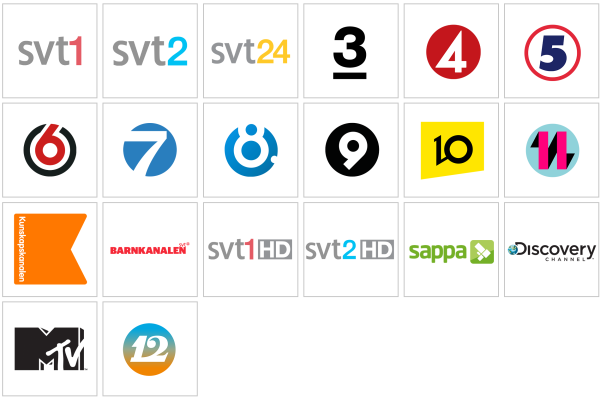 81 kr/mån
60 mån bindningstid
Digitalbox ingår
Kommer tilläggskostnader vid val av ännu fler kanaler
SAPPA MER
SAPPA MER =  Sappa Alltid + Basutbud + Digitalbox
Med 21 kanaler är SAPPA MER valet som ger ett lite större grundutbud redan från början. Här får man kanalerna i instegspaketet Sappa Alltid samt några av de mest populära baskanalerna. Vill man köpa ännu fler kanaler finns mängder att välja på!
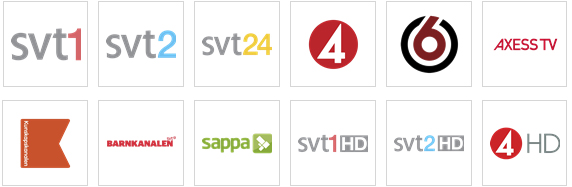 94 kr/mån
60 mån bindningstid
Digitalbox ingår
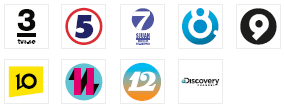 SAPPA ALLTID
SAPPA MER =  Sappa Alltid + Digitalbox
Med 21 kanaler är SAPPA MER valet som ger ett lite större grundutbud redan från början. Här får man kanalerna i instegspaketet Sappa Alltid samt några av de mest populära baskanalerna. Vill man köpa ännu fler kanaler finns mängder att välja på!
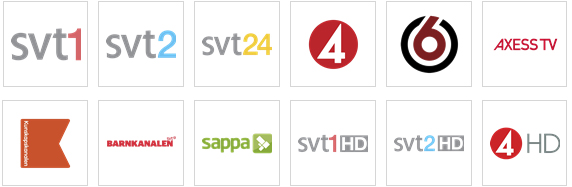 49 kr/mån
12 - 24 mån bindningstid
Digitalbox tillkommer